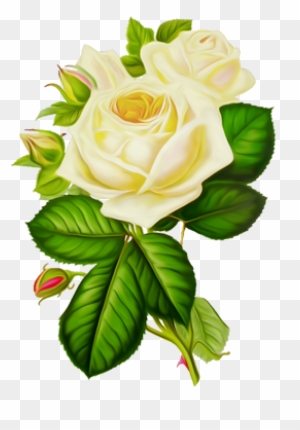 সবাইকে স্বাগতম
প
চি
রি
তি
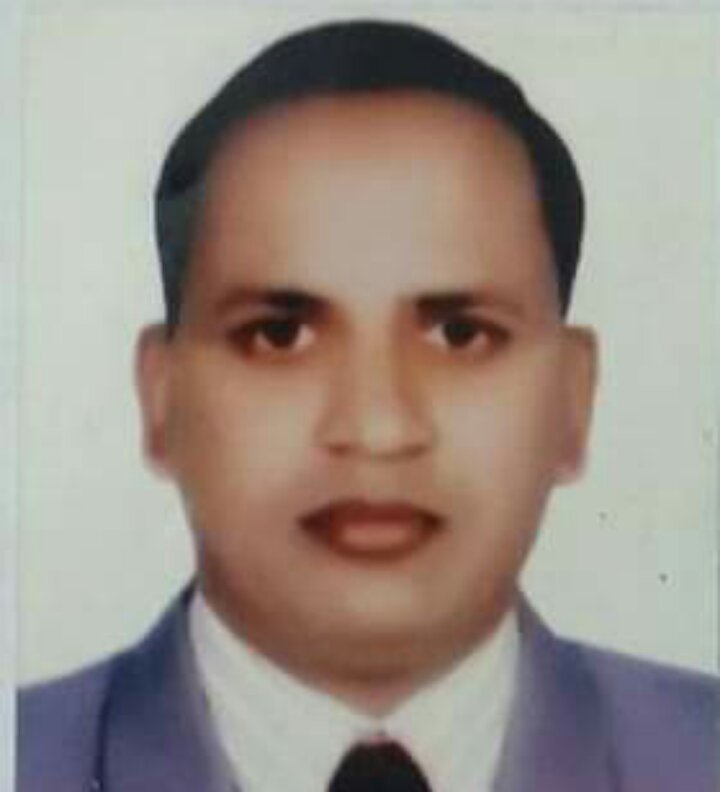 যতীন্দ্র মোহন দাশ
প্রধান শিক্ষক
শান্তিপুর সরকারি প্রাথমিক বিদ্যালয়
সুনামগঞ্জ সদর,সুনামগঞ্জ।
পাঠ পরিচিতি
শ্রেণি: প্রথম
বিষয়: গণিত
পাঠের অংশ:সংখ্যা প্রতীক 
সময়: ৪০ মিনিট।
আমরা সকলে মিলে একটি ভিডিও দেখি
আমাদের আজকের পাঠ
সংখ্যা প্রতীক
১
৩
২
শিখনফল
4.1.1  ১ থেকে 3 পর্যন্ত সংখ্যা প্রতীকগুলো নাম অনুসারে সনাক্ত করতে পারব।
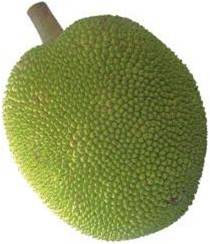 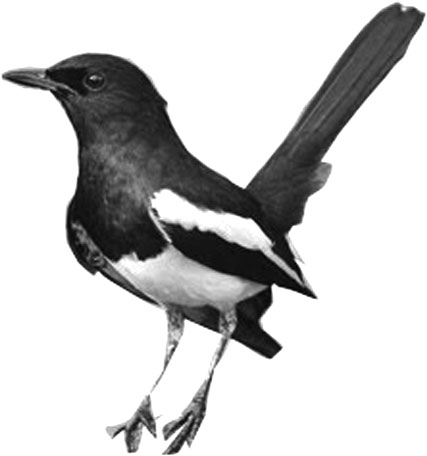 কয়টি কাঁঠাল ?
কয়টি পাখি ?
এক
১
কয়টি লাল মার্বেল  ?
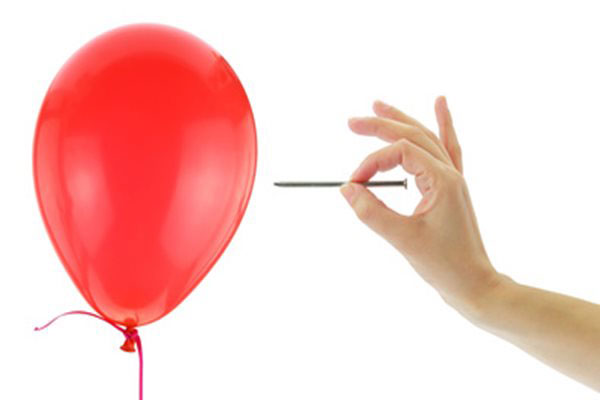 কয়টি বেলুন ?
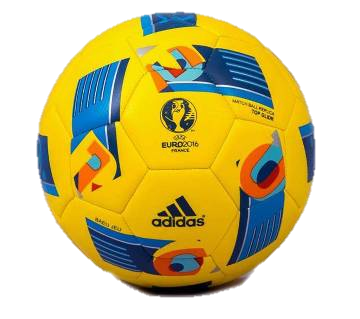 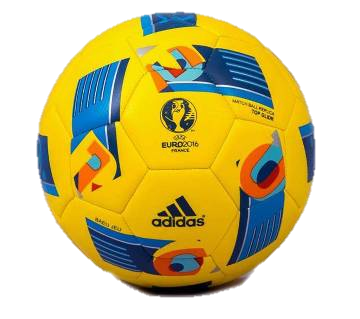 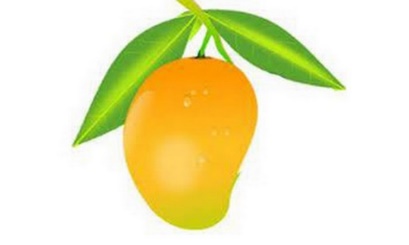 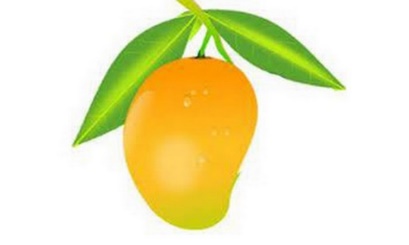 কতগুলো আম ?
কতগুলো বল ?
2
দুই
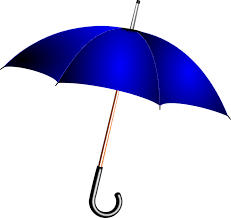 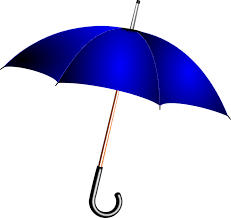 কতগুলো লাল মার্বেল ?
কতগুলো ছাতা ?
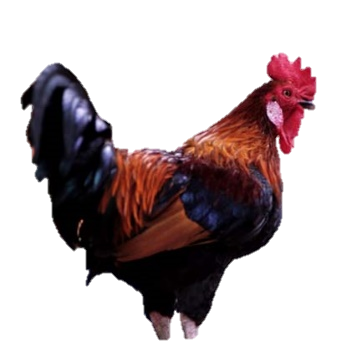 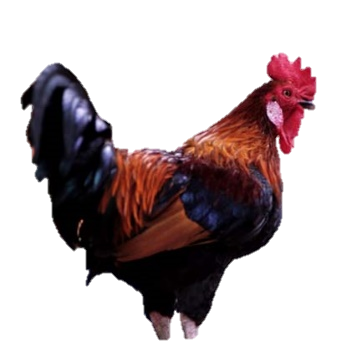 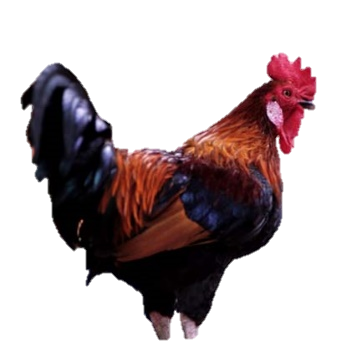 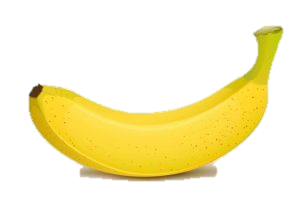 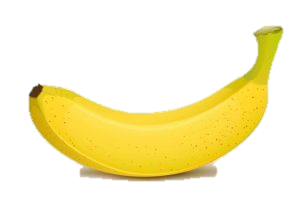 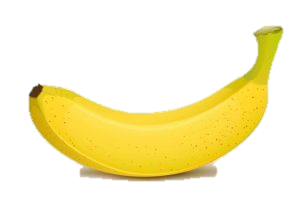 কতগুলো কলা ?
কতগুলো মোরগ?
৩
তিন
কতগুলো লাল মার্বেল?
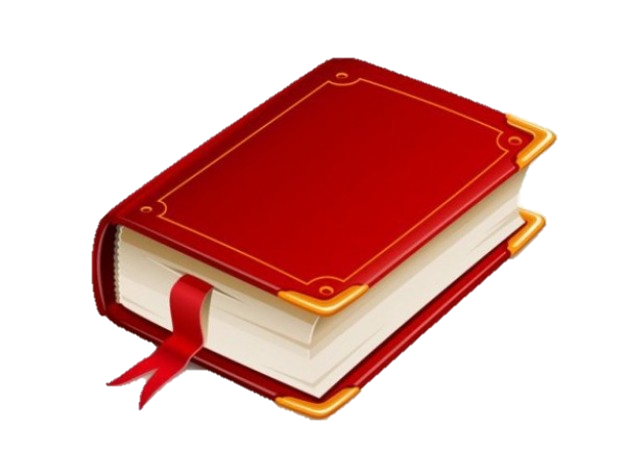 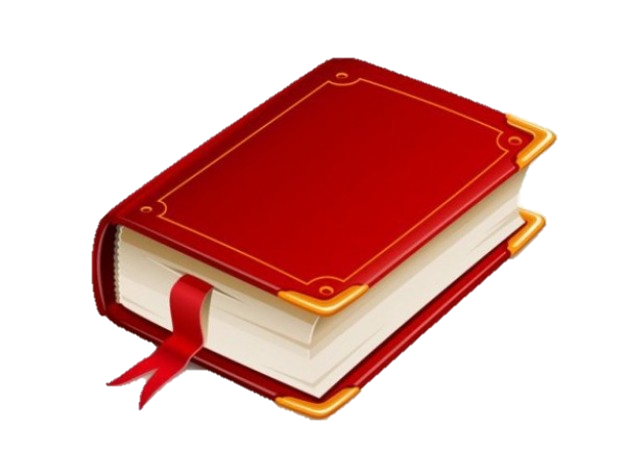 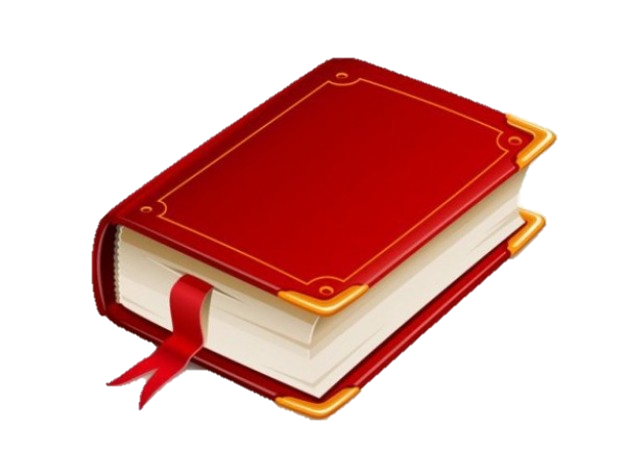 কতগুলো বই?
ছবি গণনা করে সংখ্যার সাথে দাগ টেনে মিল করি
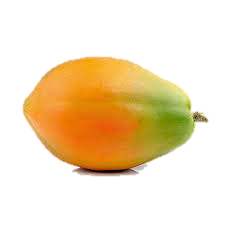 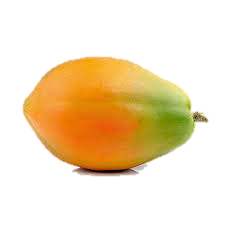 ৩
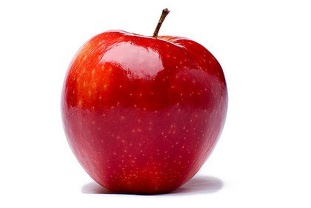 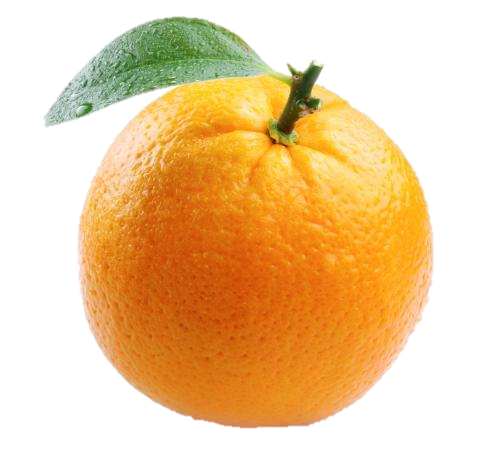 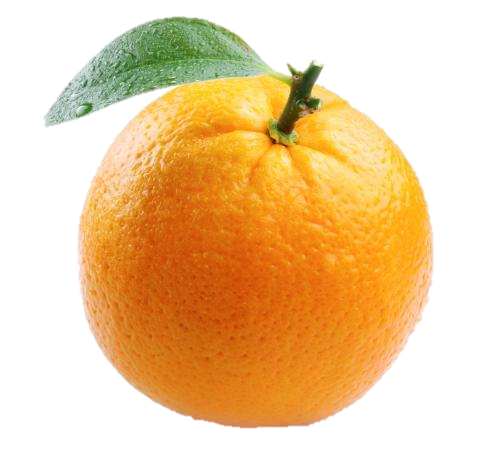 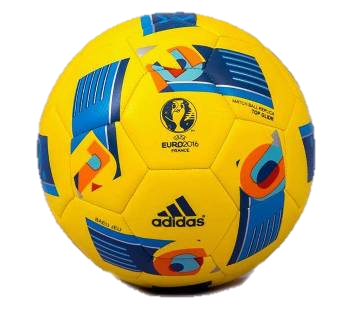 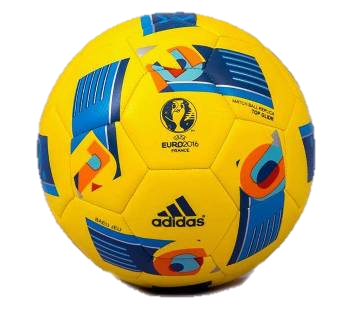 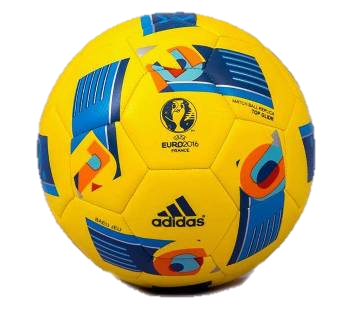 ১
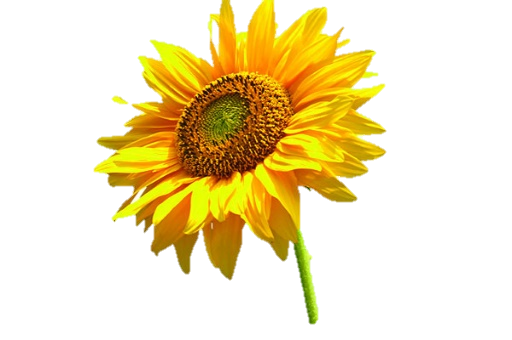 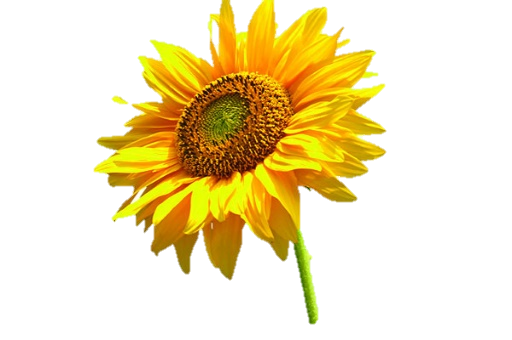 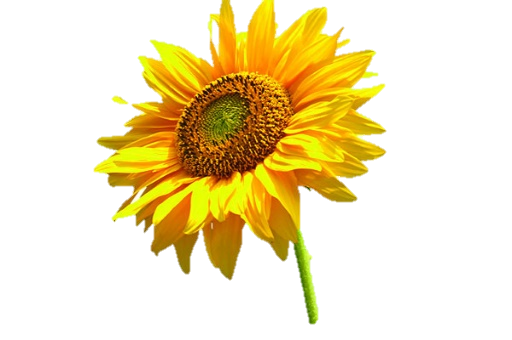 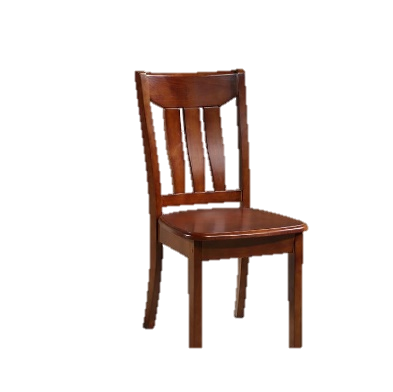 ২
পাশের সংখ্যার সাথে মিল করে রং কর
পড়
গণনা কর
লিখ
ছবির লাইনে ক্লিক করে রং কর
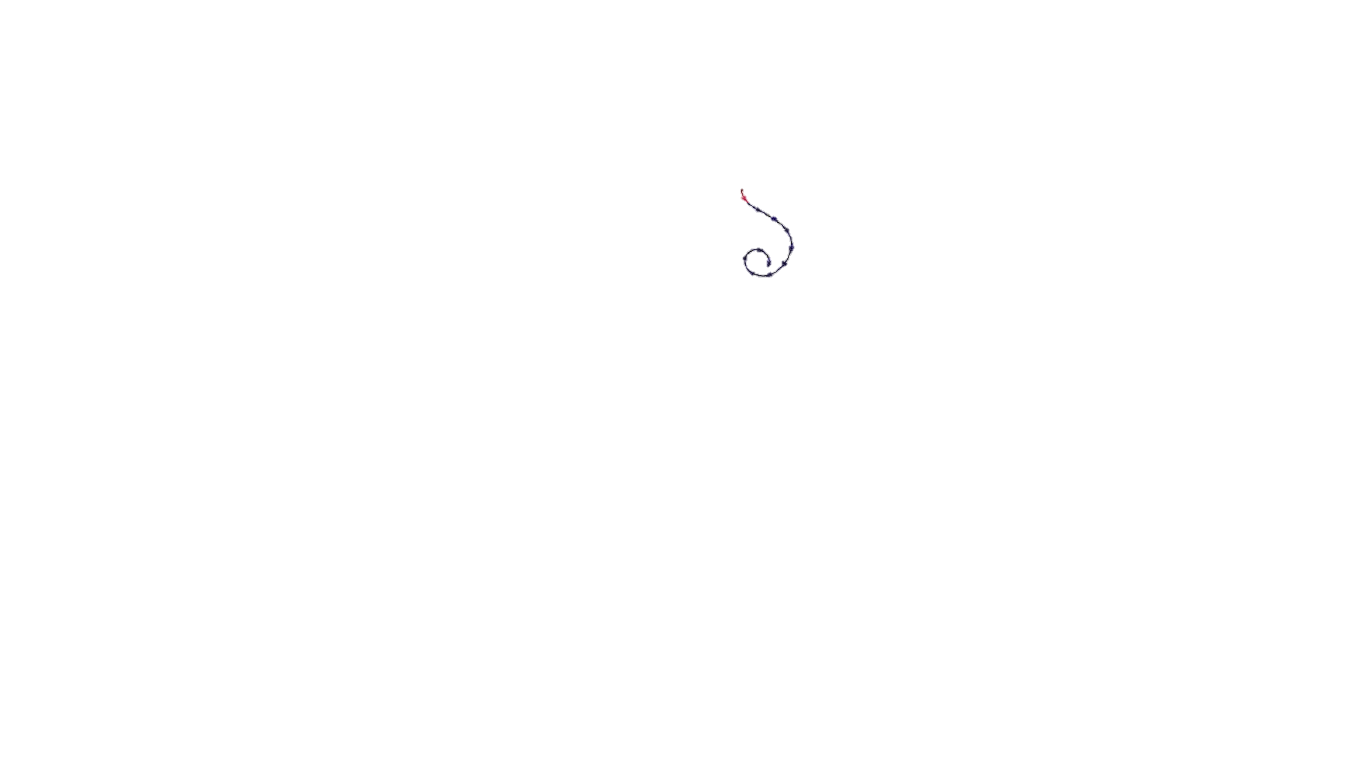 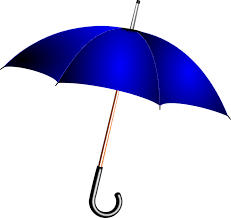 ১
তোমাদের প্রাথমিক গণিত  পাঠ্যবইয়ের ১০নং পৃষ্ঠা খোল।
ছবি গণনা করে খালি ঘরে ঠিক সংখ্যাটি লিখি ।           (দলে করি)
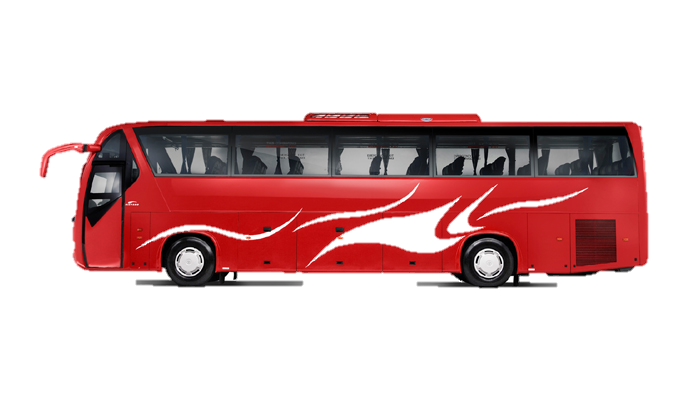 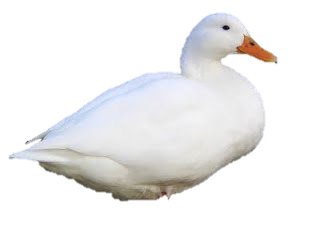 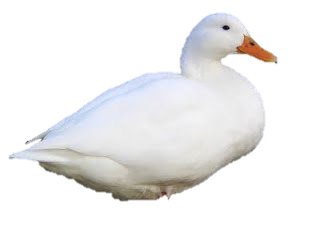 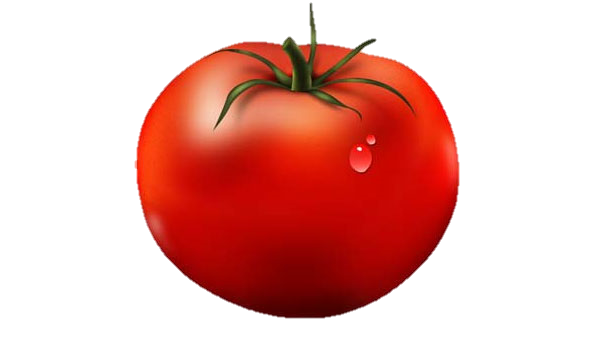 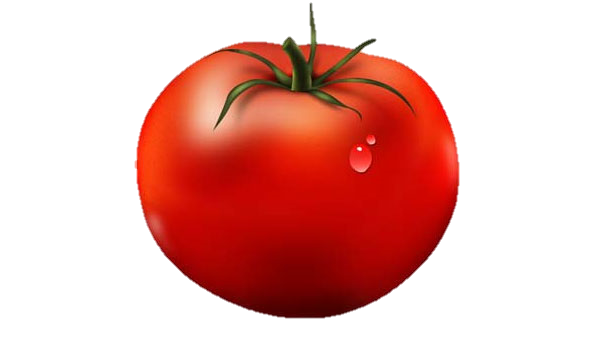 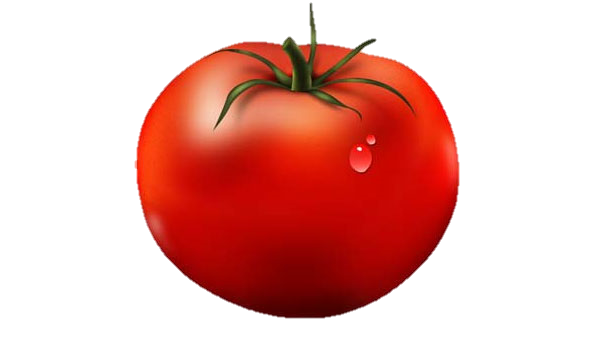 ছবি গণনা করে খালি ঘরে ঠিক সংখ্যাটি লিখি ।         (দলে করি)
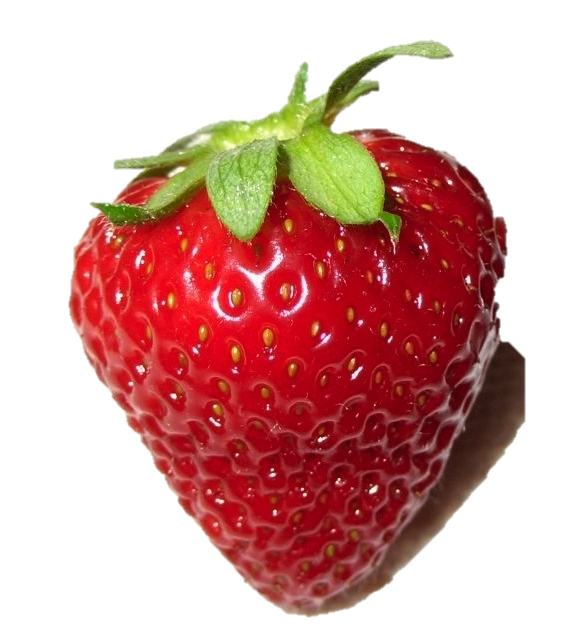 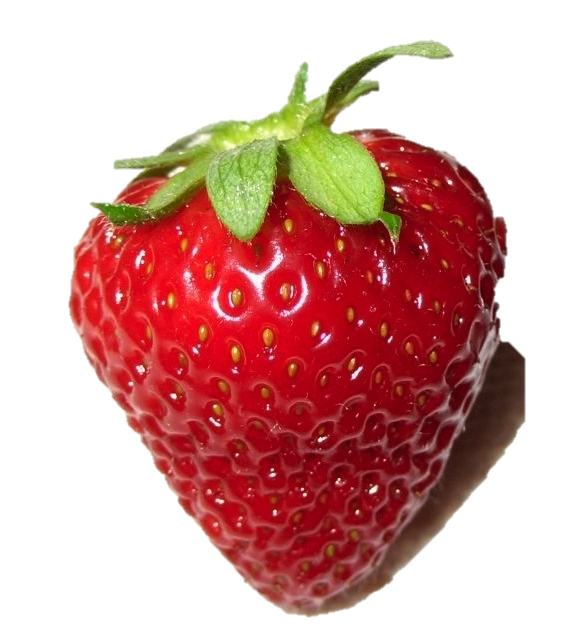 ২
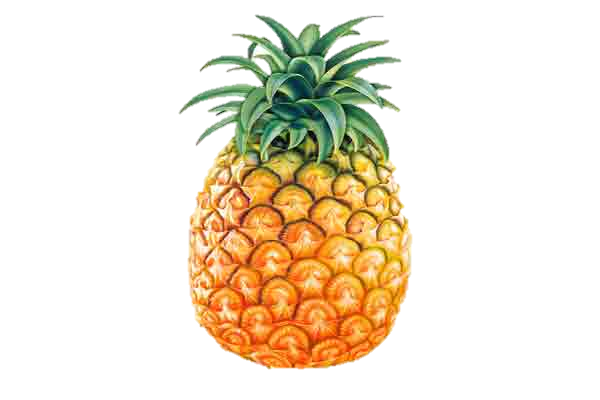 ১
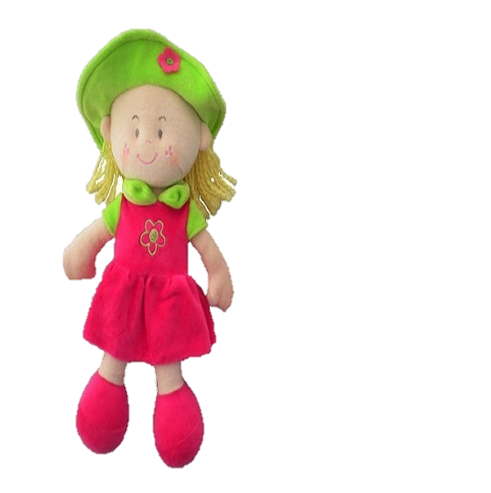 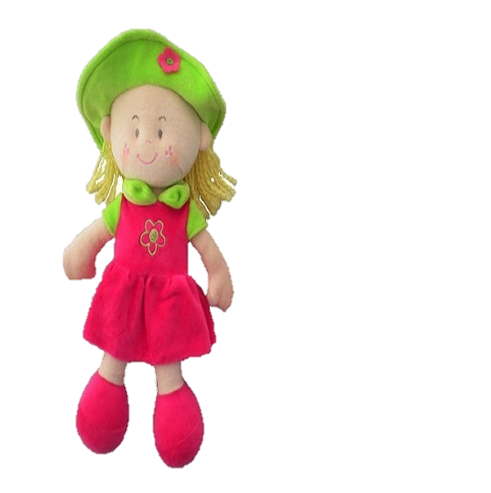 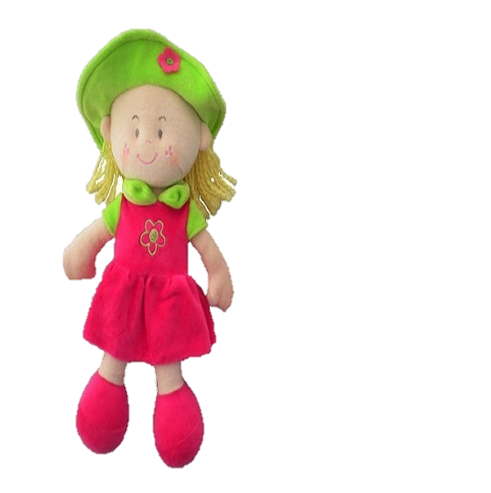 3
২
কোন সংখ্যাটিতে লাল দাগ দেয়া হলো
৩
১
২
কোন সংখ্যাটিতে লাল দাগ দেয়া হলো
৩
১
২
কোন সংখ্যাটিতে লাল দাগ দেয়া হলো
৩
১
ভালোভাবে লক্ষ্য কর
কোন সংখ্যার বেলুনটি উড়ে গেল ?
১
৩
২
ভালোভাবে লক্ষ্য কর
কোন সংখ্যার বেলুনটি উড়ে গেল ?
১
৩
২
ভালোভাবে লক্ষ্য কর
কোন সংখ্যার বেলুনটি উড়ে গেল ?
১
৩
২
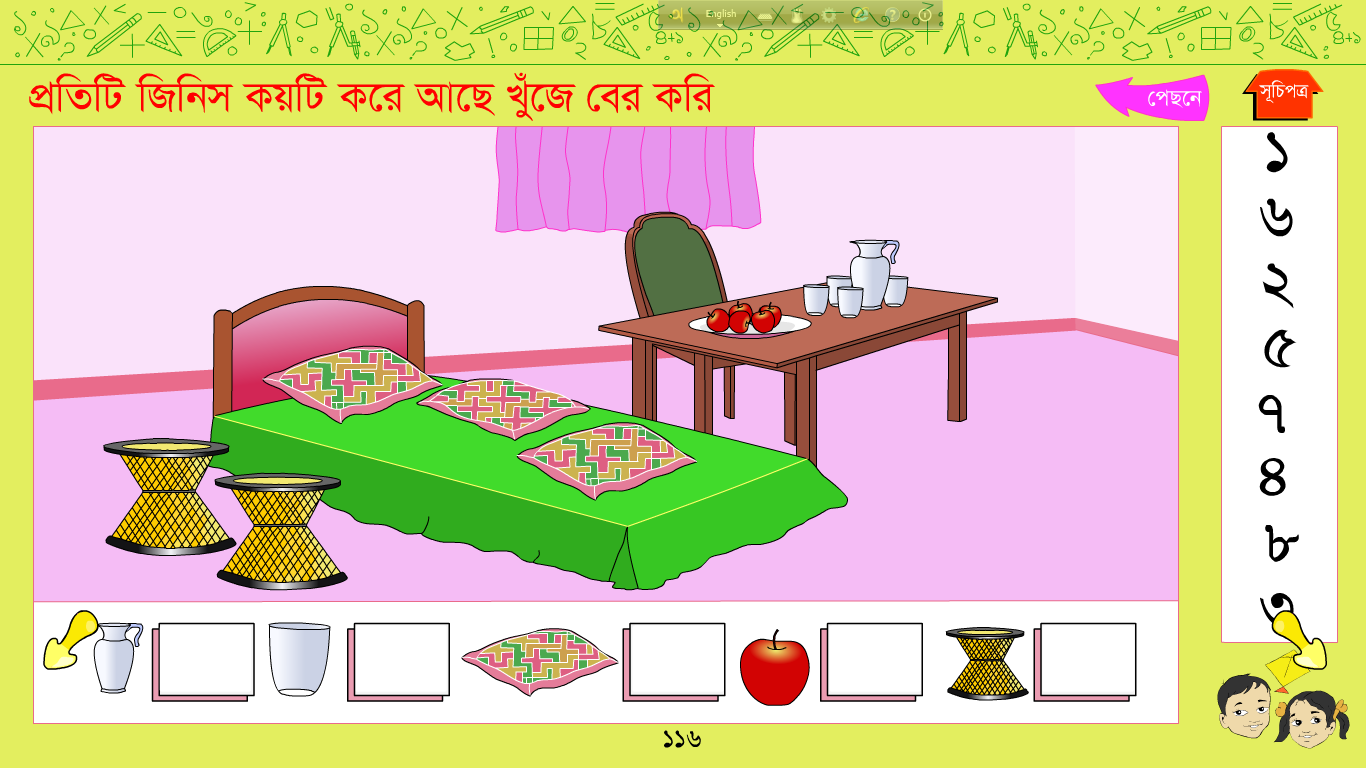 ছবিতে কোন জিনিস কতটি আছে, ভালোভাবে লক্ষ্য কর ?
গ্লাস কতটি আছে?
চাকু কতটি আছে ?
টেবিল কতটি আছে ?
খাট কতটি আছে ?
মোড়া কতটি আছে ?
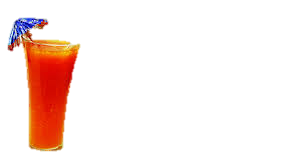 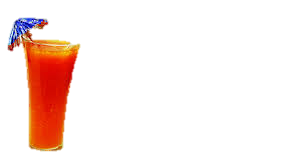 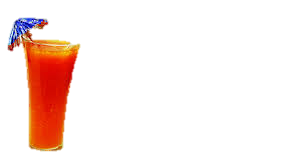 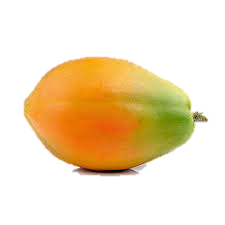 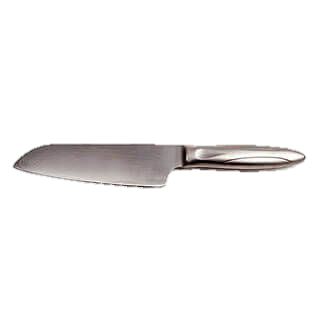 পেঁপে কতটি আছে ?
চেয়ার কতটি আছে ?
বালিশ কতটি আছে ?
বাড়ির কাজ
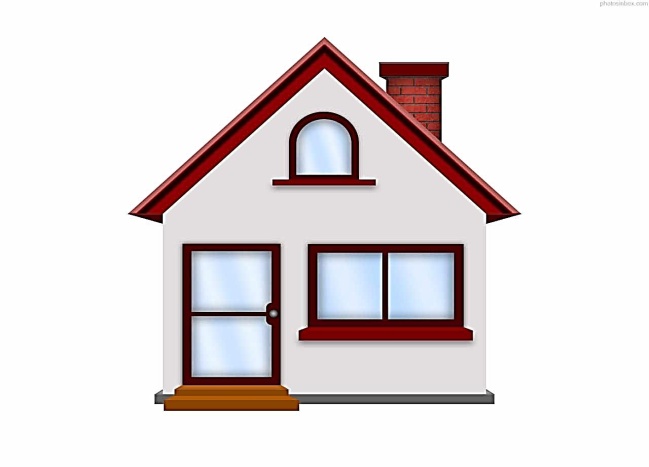 প্রত্যেকে ১,২ এবং ৩ এর কার্ড তৈরি করে আনবে ।
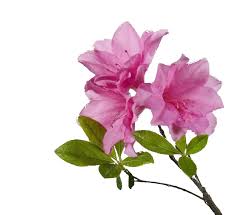 সবাইকে ধন্যবাদ
আমাদের আজকের ক্লাস 
এখানেই সমাপ্ত
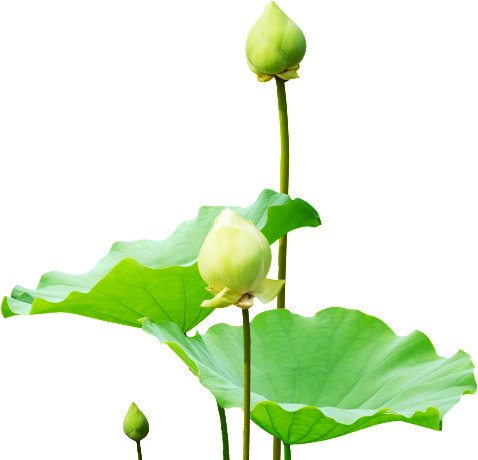